Добрый добрый час
Ситуационная игра
Доброта — это проявление искренних, добрых чувств по отношению к кому или чему-либо
доброта - это когда ты делаешь так людям, что они радуются и делаешь это искренне и от чистого сердца!
доброта - это умение сочувствовать и сострадать людям, видеть только хорошую и светлую сторону в личности человека
Доброта - отзывчивость, сочувствие, дружеское расположение к людям, всё положительное, хорошее и полезное
Что значит быть добрым? Какого человека называют добрым?
- Быть добрым – значит жертвовать своими интересами ради благополучия другого.
- Быть добрым – это делиться последним, что у тебя есть
Добрый человек – это тот, • кто любит людей природу• готов в трудную минуту прийти им на помощь. • вежлив в общении, уважителен к взрослым и младшим • кто думает не только о себе, но и о других.
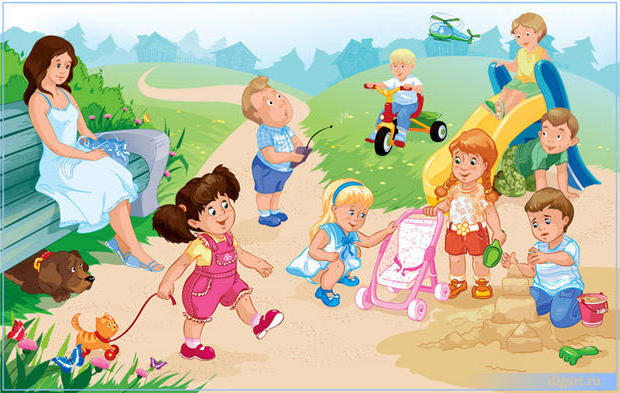 Игра  «Собери пословицу»
Доброе слово лечит, злое калечит.
  Злой не верит, что есть добрый.
  Добрая слава лежит, а худая бежит.
  Доброго чтут, а злого жалуют.
В нашей стране, как и во всем мире есть много людей, которые нуждаются в нашей помощи и поддержке. И к счастью, по всему миру есть огромное количество людей, которые готовы прийти на помощь. Такие люди живут, соблюдая главное правило доброты: "Помогать людям"
Волонтёры-добровольцы, которые занимаются общественно полезным делом безвозмездно, ничего не требуя взамен.
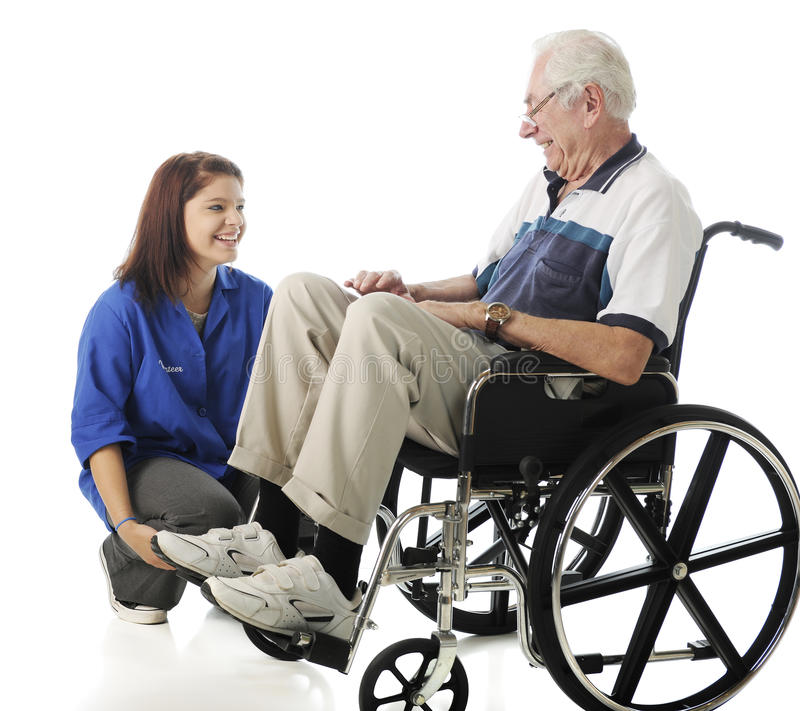 Игра « Ответ на письмо»
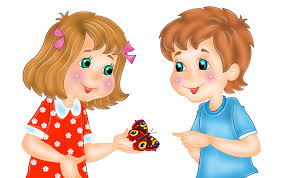 1 письмо
« Однажды я взял без разрешения в чужом портфеле конфетку. Очень мне её захотелось, но теперь — очень стыдно.Что мне делать?» ( что значит « взял без разрешения» — своровал, а это очень серьёзный проступок, даже можно сказать — преступление…)
2 письмо
« Недавно я увидел, как девочка — одноклассница просит на улице милостыню. Как мне себя повести: подойти или пройти мимо? Помогите советом
3 письмо
« На перемене меня оскорбил бранным словом соседа по парте, потому что я не дала ему списать задачку на контрольной работе. Как мне его присовестить?»
4  письмо
« Недавно в нашем дворе я заметил мальчика в инвалидной коляске. Он гуляет с мамой, а друзей около него не видно. Мне хотелось бы ему помочь и стать другом, но я не знаю, как это сделать. Посоветуйте мне . пожалуйста.»
Игра «Быстрый ответ»
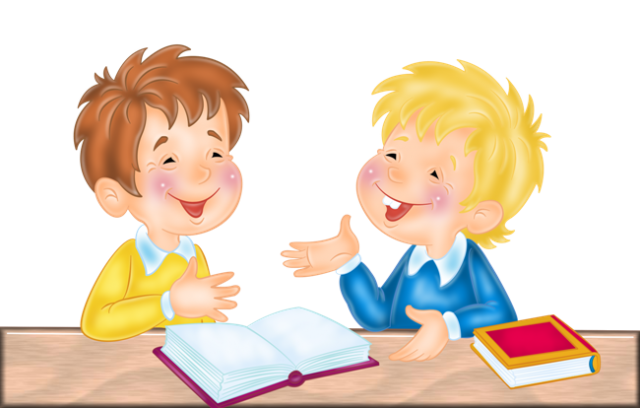 « А как ПО-ДОБРОМУ…»( клуб знатоков).
1 .А как по-доброму относиться к книгам
2 А как по-доброму относиться к цветам? 
3 А как по-доброму относиться к лесу, парку? 
4 А как по-доброму относиться к бездомным собакам и кошкам?
5 А как по-доброму относиться к одноклассникам, родным и близким …
« Давайте делать добрые дела,Все знают, что Добро сильнее Зла!»
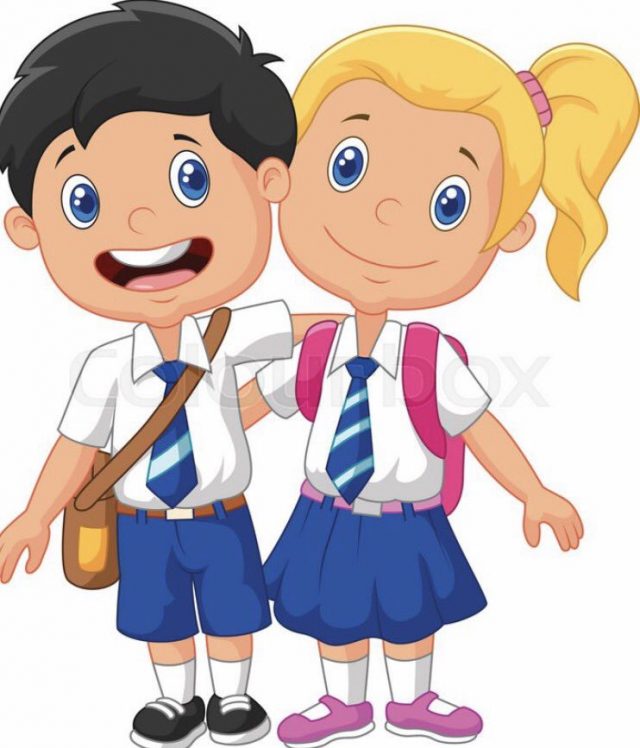 Спасибо за внимание!!!